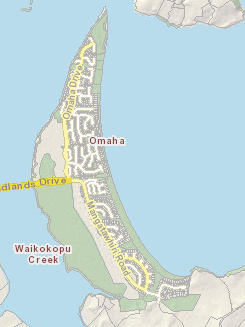 Pest Free Omaha A community collaboration
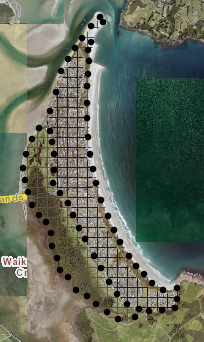 Controlling predators

Staging and layout for the top two 
– mustelids, possums and rats:
Traps preferred to bait stations to avoid conflicts with domestic pets, reduce use of toxins
Stage 1 Black dots, DoC 200 trap line
Stage 2 Red cross hatch, Traps, Natural area
Stage 3 Blue cross hatch, Traps, Residential area
A plan is also being worked on for rabbits & hedgehogs
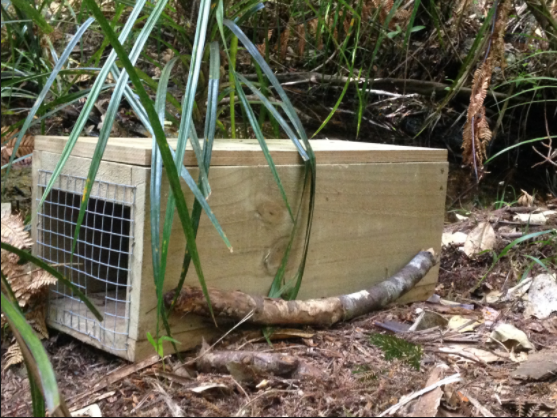 Traps
DOC 200   
a kill trap for rats & mustelids, 
needs to be elevated where ground nesting birds (e.g. fernbird) are present to prevent bycatch
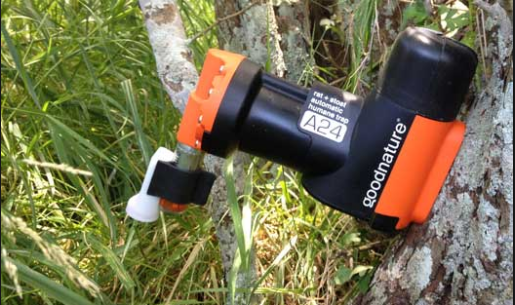 Good Nature A24 
self resetting trap for rats 	&mustelids, 
a good solution where people may not be permanent residents or don’t want to handle a trap and/or dead animals, safe around domestic pets & children
Traps for rats
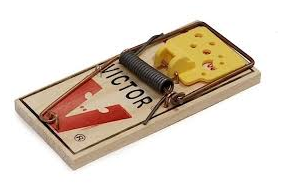 Victor Professional
- a kill trap
- easy to set & cost effective,
- Must be set in a tunnel/box to avoid bycatch
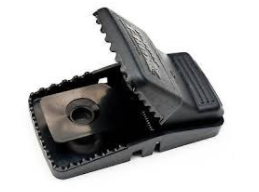 T- Rex
- quick & easy to set, heavy duty plastic 
- good in exposed coastal environments
- Must be set in a tunnel/box to avoid   	bycatch
Traps for possums
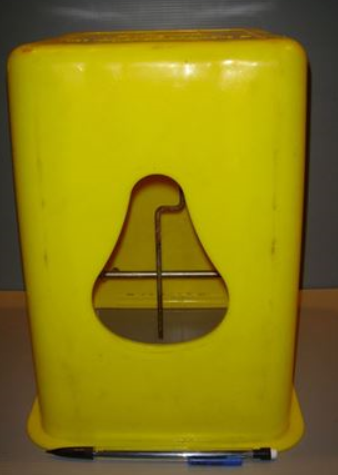 A range of traps are available
Possums are generally not present in big numbers other than in Taniko Reserve
The most effective way of managing them at Omaha is with a professional trapper
This would enable a cost effective control programme to be put in place
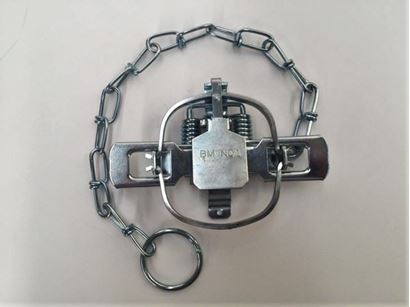 How many do you need?
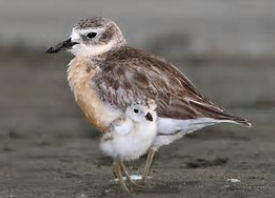 The Omaha Peninsula is 619ha

Rats: 2 traps/ha   = 1238
Mustelids: 1 trap/6 hectares   = 104 traps
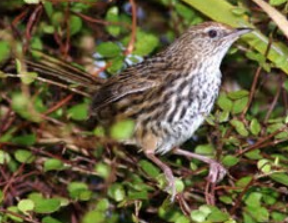 When is the best time to trap?

ideally all year round but can also trap   	seasonally.
Prior to breeding season (land birds - before 	spring, shore birds – before summer).
Who would do it?
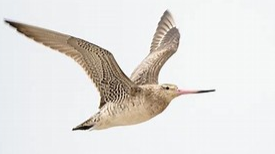 The community would lead - ideally with a co-ordinator

A combination of volunteers & experienced contractors is usually the best combination

People are often supportive of an initiative, they may pay for some traps, be happy for them to be on their land but are busy – contractors can efficiently install & manage networks & reduce work for volunteers who are often stretched.
How could it be funded?
Community/landowner contributions (buy traps, contribute volunteer time)

Auckland Council – provide some traps, technical advice

Sponsorship and environmental funds (e.g. Lotteries, Foundation North)

Sponsor a trap….. Get in Behind campaign similar to Tawharanui Pest Proof Fence… help the neighbours campaign…….
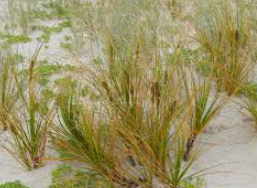 What are the benefits of pest free Omaha
- Undertaking landscape scale pest control effectively reduces pest numbers over a larger area  and reduces reinvasion potential

Benefits native plants & animals particularly ground nesting birds and species like lizards etc.

Increases the potential for new species to establish, e.g. kiwi from Tawharanui, kaka, bellbirds

Gardens, fruit trees, lawns, houses free of rodents & browsing pests

Community driven projects galvanise people & encourage ownership & responsible management of issues such as wandering domestic pets
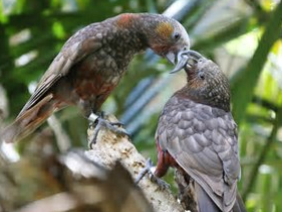 What are the benefits of pest free Omaha?
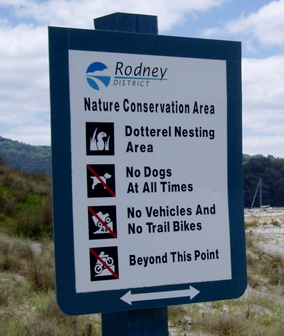 International importance of Omaha spit to Northern NZ dotterel - about 10% of the total population of NZ dotterels in the world at Omaha spit from ~ March to September, as well as a high density of ground nesting pairs that live there all year round
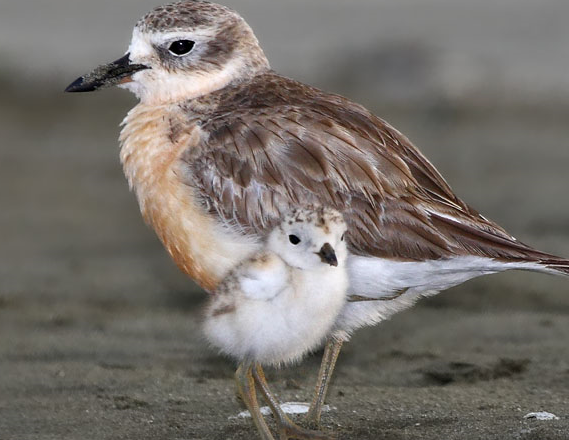 Important for OSPT to continue to be responsible for any trapping and predator control carried out inside the predator proof fence, because this is such a special place for the shorebirds. Some forms of traps & the use of poisons could be detrimental to their survival.
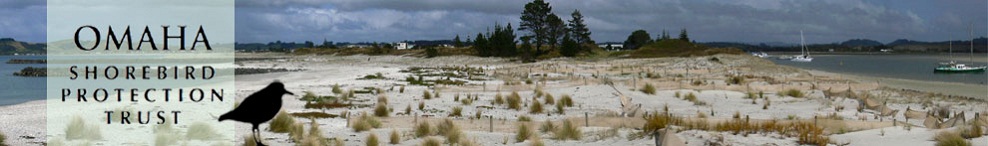 What’s next?
This is a suggested programme only and is dependant on the outcome of the community pest control workshop:


-    Completed Operational Plan 						 - mid Jan 2018
Get OBC traps out 								- by end of Jan 2018
Cost estimate for undertaking rabbit control                    - ????, evaluate need 1st
Community pest control workshop                                     - mid January 2019
Present project to Rodney Local Board				- October 2018
Obtain funding for pest free programme                           - January – May 2019
Commence pest free programme                                        - Winter 2019
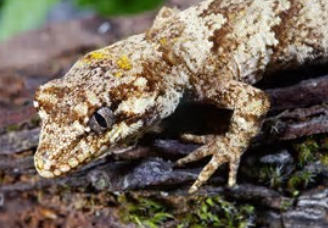